Migrating Government Publications without Going South: Our Alma/Primo ExperienceELUNA 2017 Meeting: Schaumburg, ILMay 11, 2017
Christopher C. Brown
Reference Librarian / Government Documents Librarian
University of Denver, Main Library
cbrown@du.edu
University of Denver Main Library
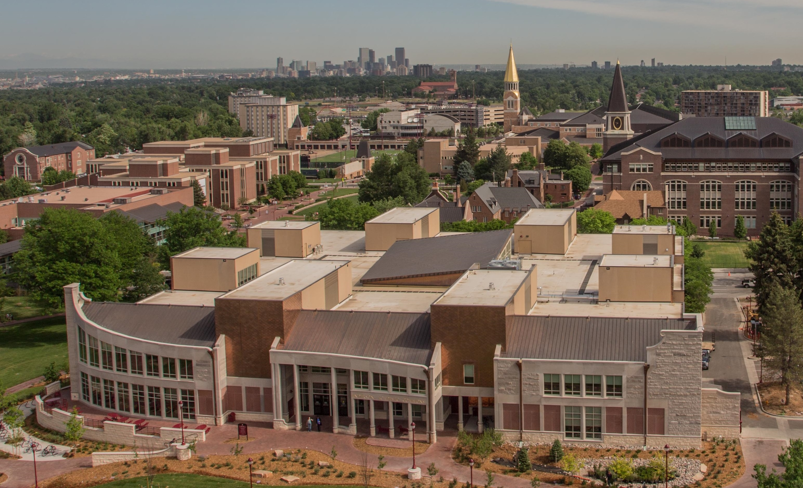 A depository library since 1909
Historically a 75% selective depository library
Approximately 850,000 physical documents
All documents arranged by SuDocs system
100% of documents now off-site – out-of-sight (out-of-mind?)
Innovative Interfaces ILS customer since 1997
Went “live” with Alma/Primo in June, 2016
SuDocs: Superintendent of Documents Classification System
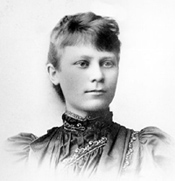 Developed by Adelaide Hasse between 1895 and 1903
Is not a subject-based system, but a provenance or issuing agency-based system
 Numbers are assigned by the GPO (formerly the Government Printing Office, as of Dec. 2014 known as the Government Publishing Office)
Guide to U.S. Government Publications, commonly referred to as “Andriot,” after the name of the original compiler
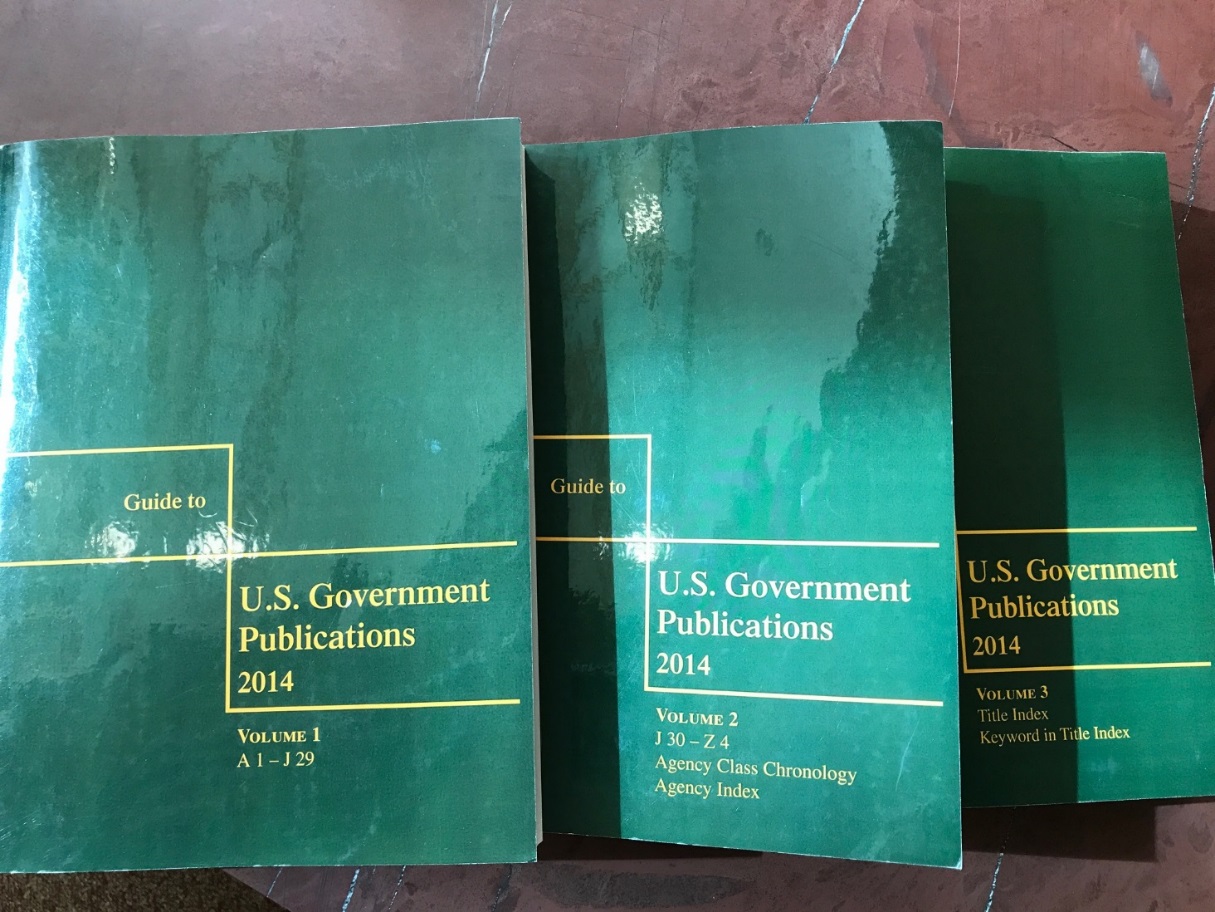 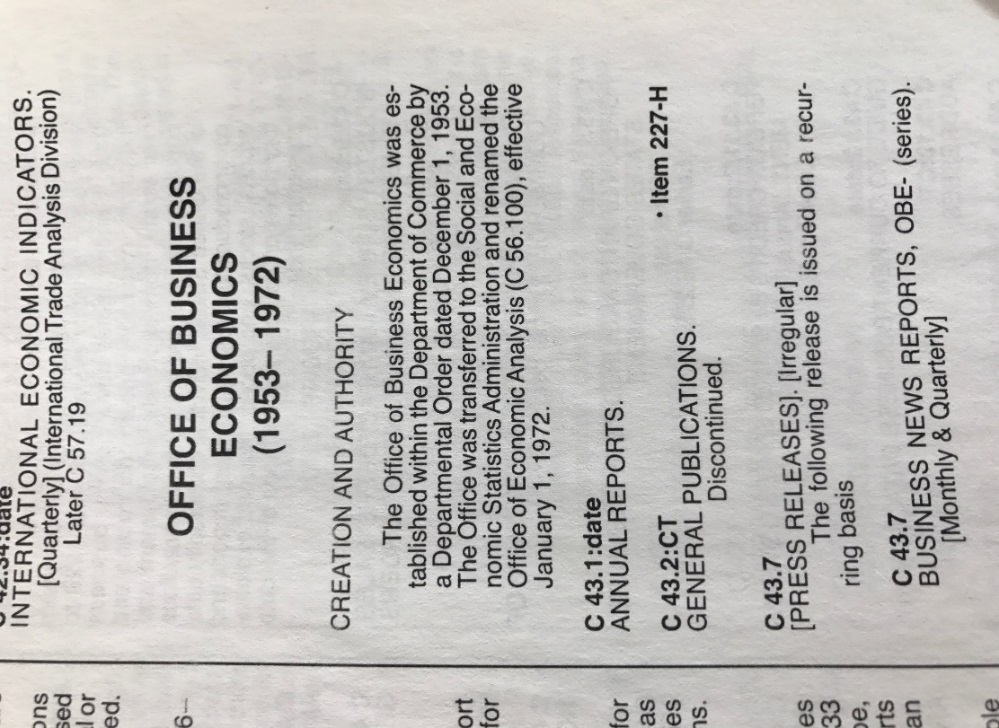 Andriot contains all SuDocs series
Andriot is comprehensive
It contains all SuDocs stems (series), not individual titles, but stems
SuDocs classification is agency or provenance based, not subject based like LCSH
As a result, some agencies change classifications over time
Complexities with Docs Records: Multiple Classifications Showing History
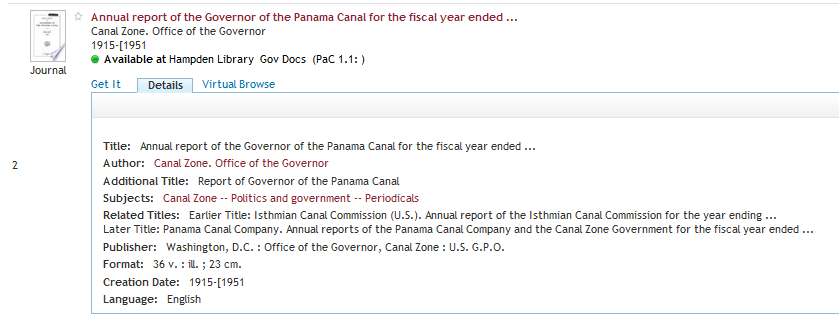 Tracking Provenance through MARC Records
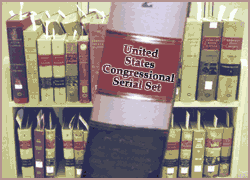 W = War Dept.
M = Military Establishment
D = Defense Dept.
PaC = Panama Canal Commission
To SuDoc, or not to SuDoc
SuDocs assigned by a higher authority; no need to think about classification. Smaller depository libraries may want to integrate. Larger depository libraries may want to segregate.
Integrating saves the time of the user
Segregating saves time and money for library
Our Problem: 100% of of GovDocs were Offsite: No Way to Browse the Docs Stacks
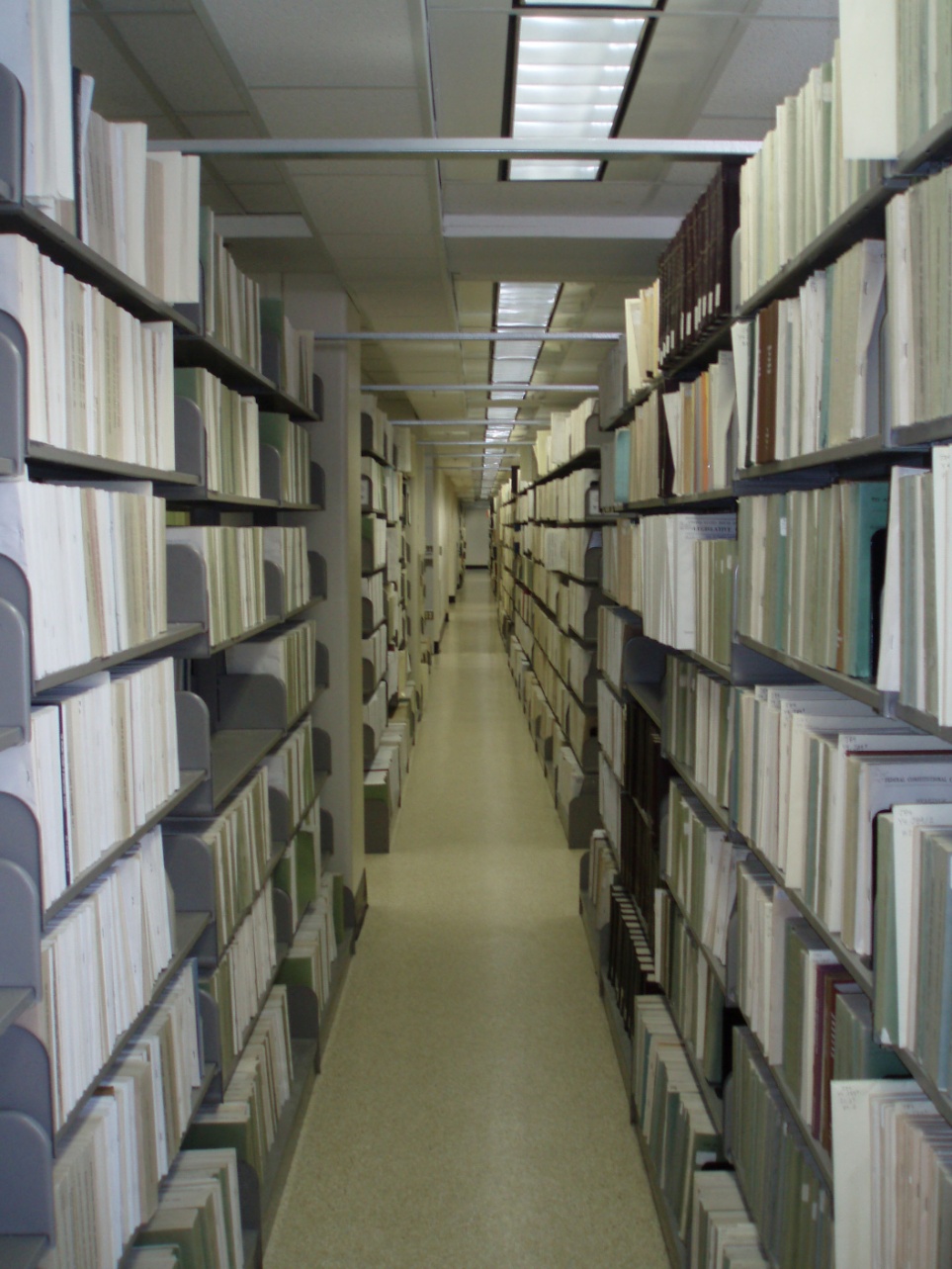 GovDocs previously on-site
Since 2011 100% off-site
On-site vs. Off-site Docs Access
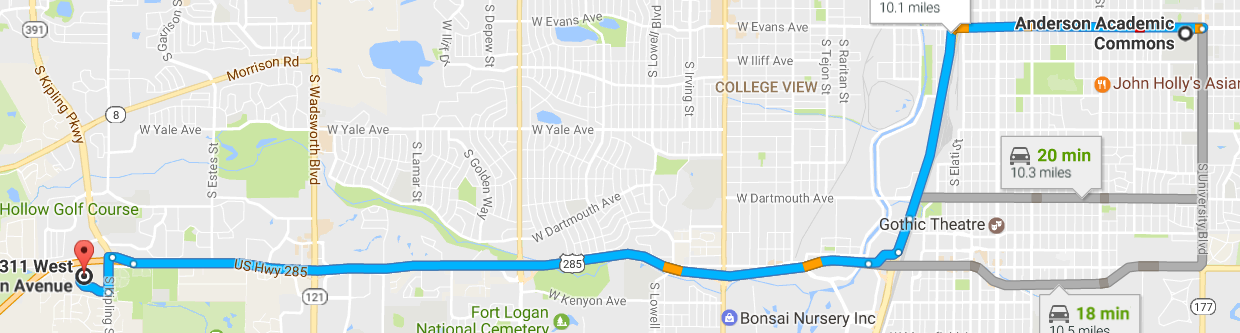 Primo has a virtual browse feature
But Primo Virtual Browse for SuDocs isn’t very exciting
No-so-adequate Primo Browse
SoDocs Browse Feature
http://primo.library.du.edu/primo_library/libweb/action/search.do?fn=showBrowse&mode=BrowseSearch&vid=01UODE_MAIN
I couldn’t figure out how to get a SuDocs call number browse feature to work in Primo
I originally tried this: http://du-primo.hosted.exlibrisgroup.com/primo_library/libweb/action/search.do?vid=01UODE_MAIN&fn=BrowseRedirect&searchField=callnumber.3&dscnt=0&searchTxt=A+1.2
But that didn’t work as well as I wanted.
So I asked our cataloger to look into this.
Solution: Primo “deep link” in this format: query=lsr04,exact,A+1.2
http://du-primo.hosted.exlibrisgroup.com/primo_library/libweb/action/dlSearch.do?institution=01UODE&vid=01UODE_MAIN&search_scope=local_scope&query=lsr04,exact,A+1.2
Our Solution: A Virtual Browse Tool to Browse Docs in SuDocs Order
http://libguides.du.edu/BrowseDocs
A Virtual “Andriot”
My solution was a Browse the Documents Stacks Feature
I Needed to Replicate What I Already Had
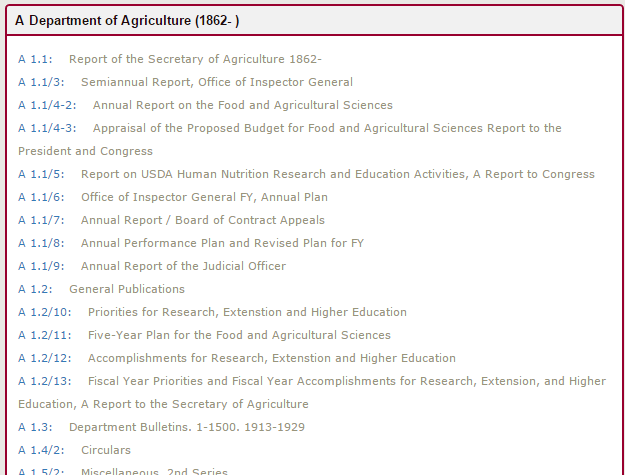 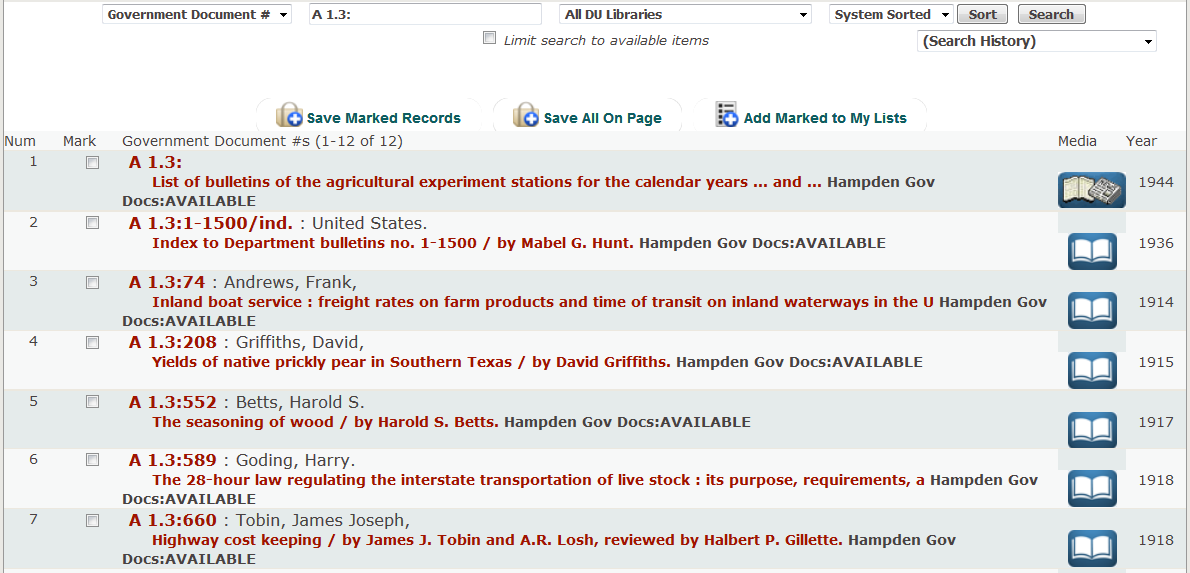 Tools used for this project
Microsoft Access



Springshare’s Libguides
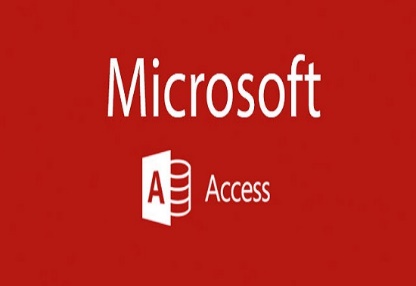 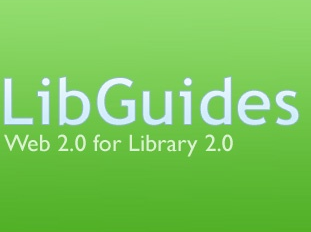 Relational Access Database Used for Project
Agencies Can be Related to Document Series through Pull-Down Menu
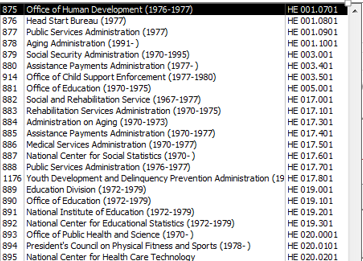 Notice the “Class fix” field: This puts the URL into the proper format for output to Primo
I used Libguides for the Display
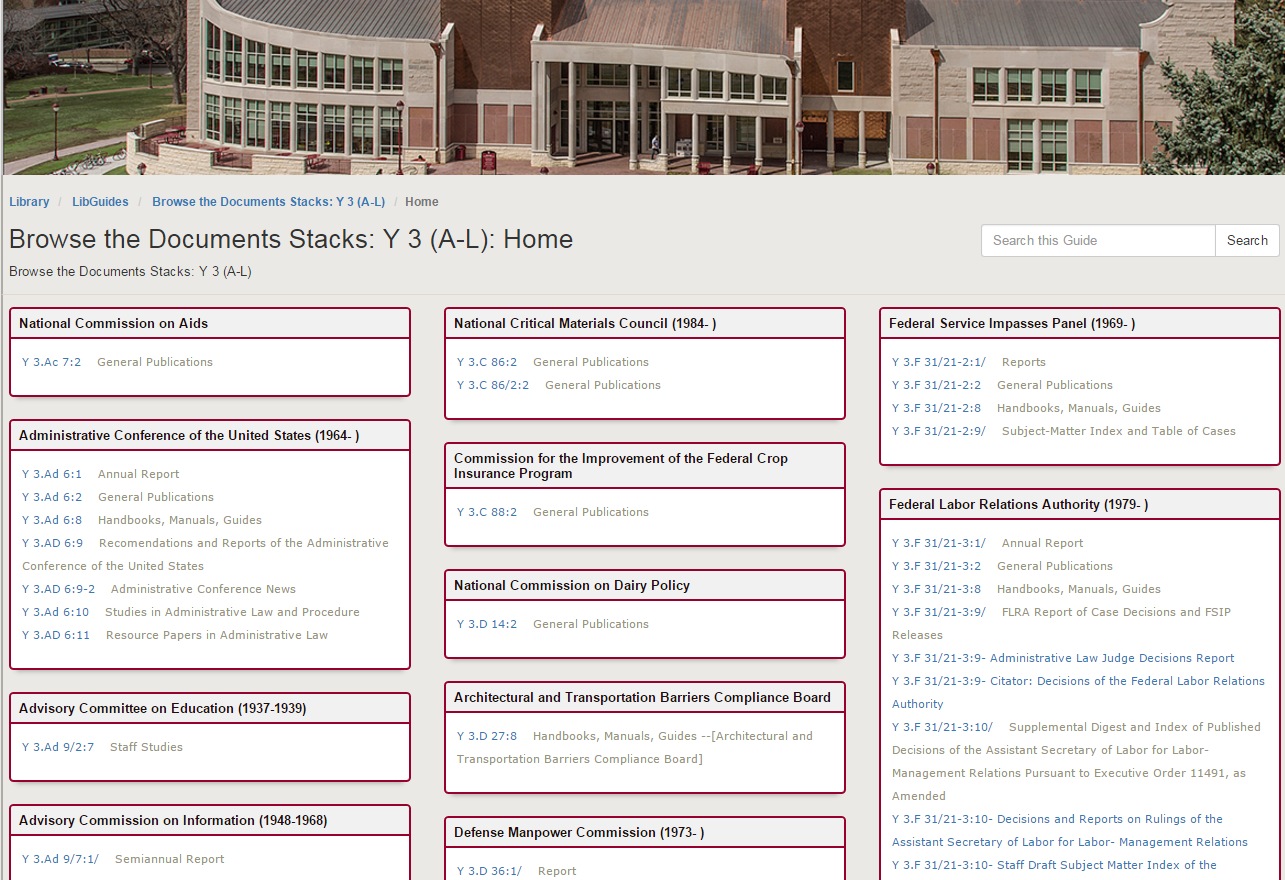 The final result: only problem is the sort
Primo Wish List
Primo needs to allow for indexing and searching of multiple SuDocs numbers
The sort order for browsing docs needs to include SuDocs classification number (not just relevance, date, popularity, author, and title)
Questions?
Christopher C. Brown (“Chris”)
(303) 871-3404
cbrown@du.edu
Play with the project here: http://libguides.du.edu/BrowseDocs